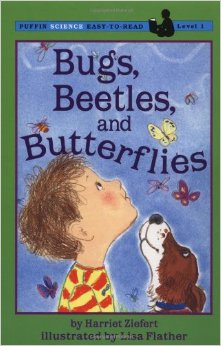 Bugs, Beetles, and Butterflies
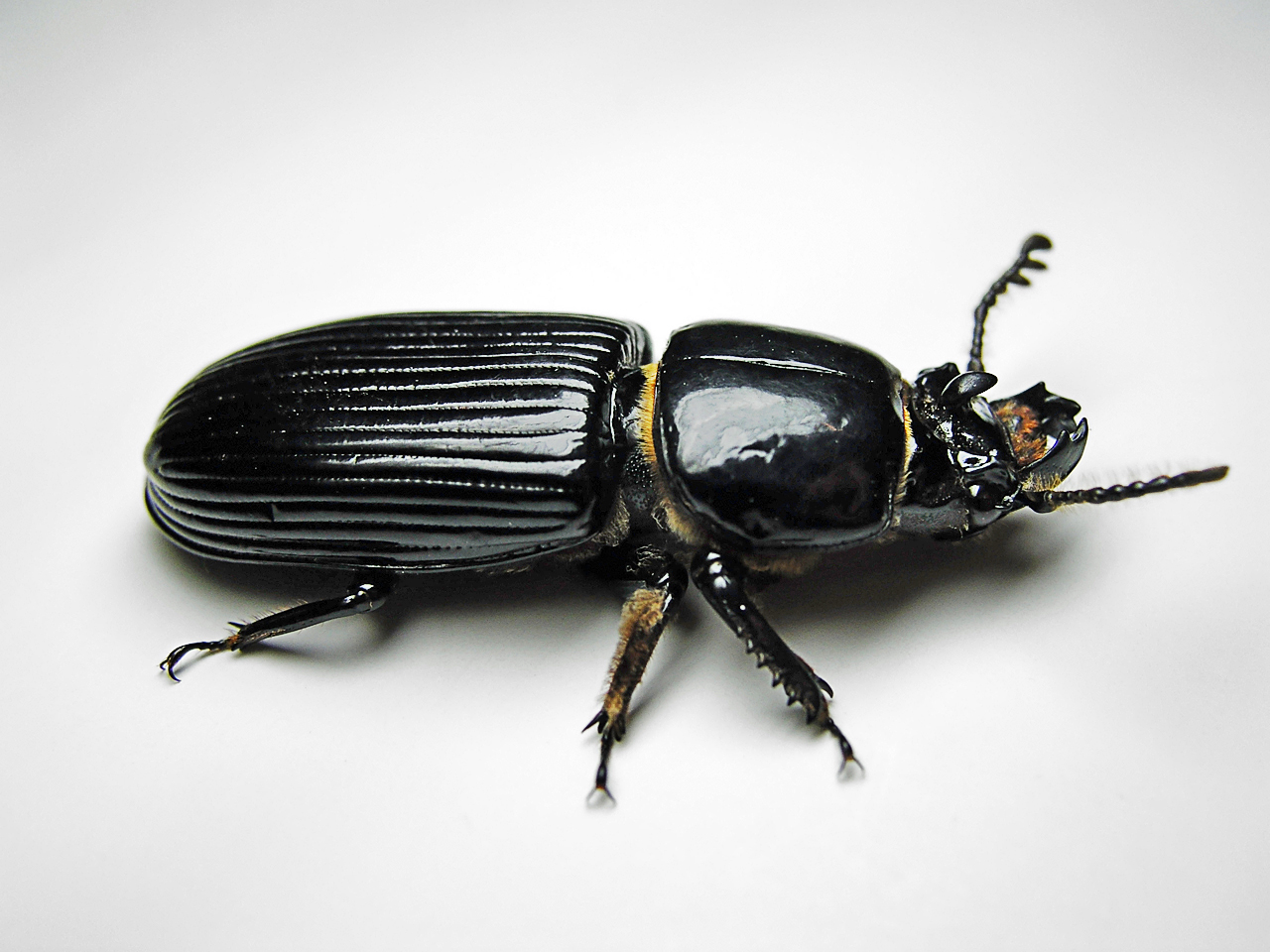 beetle
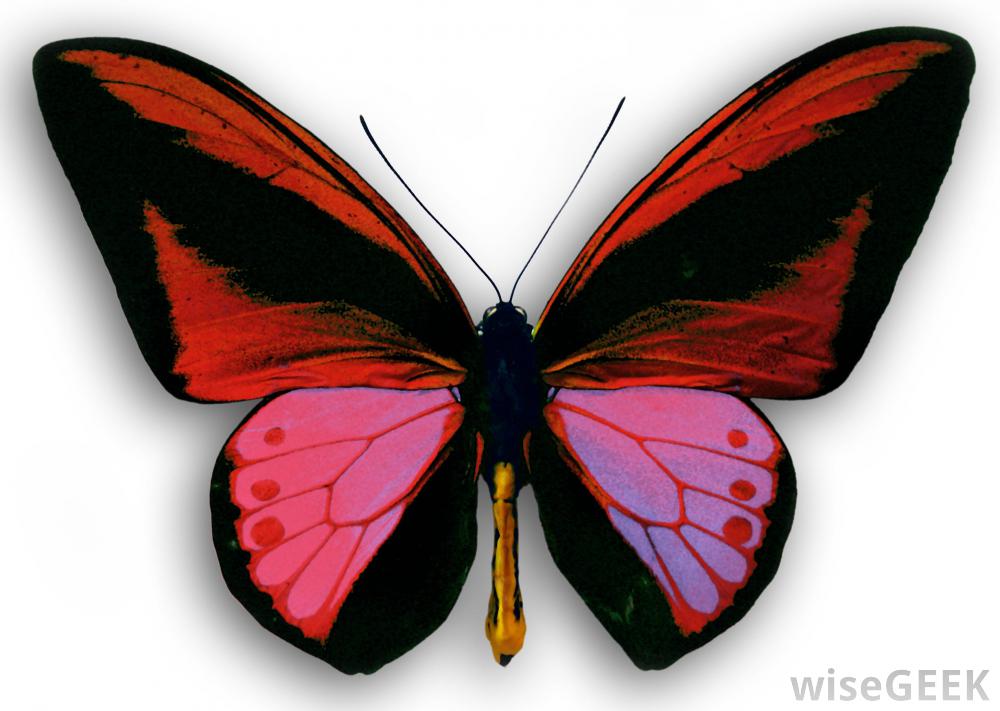 butterfly
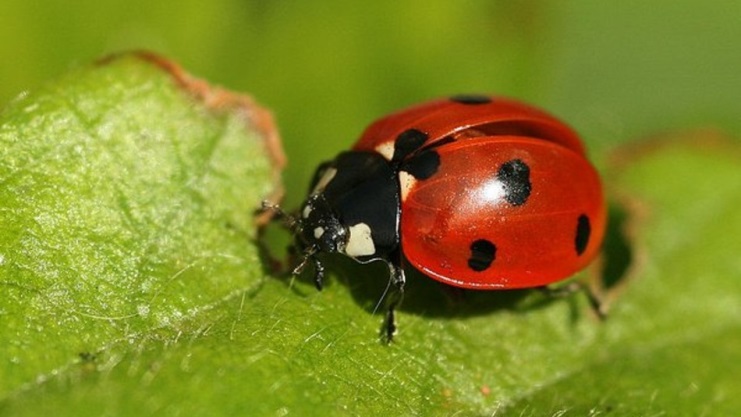 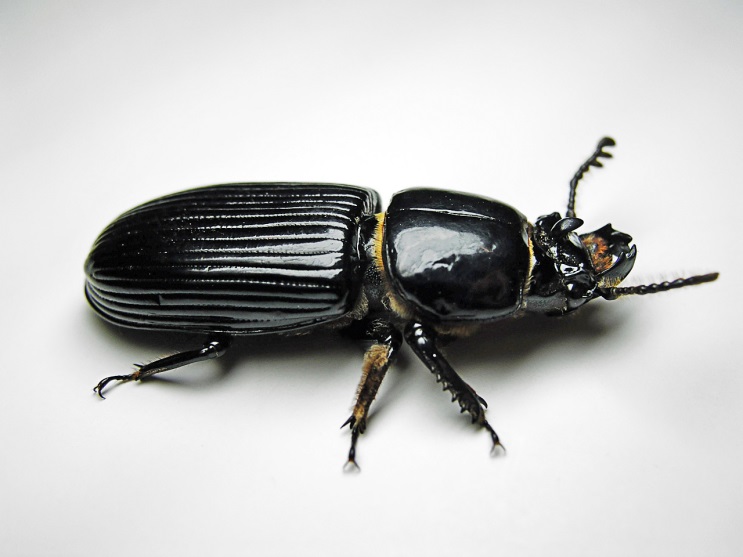 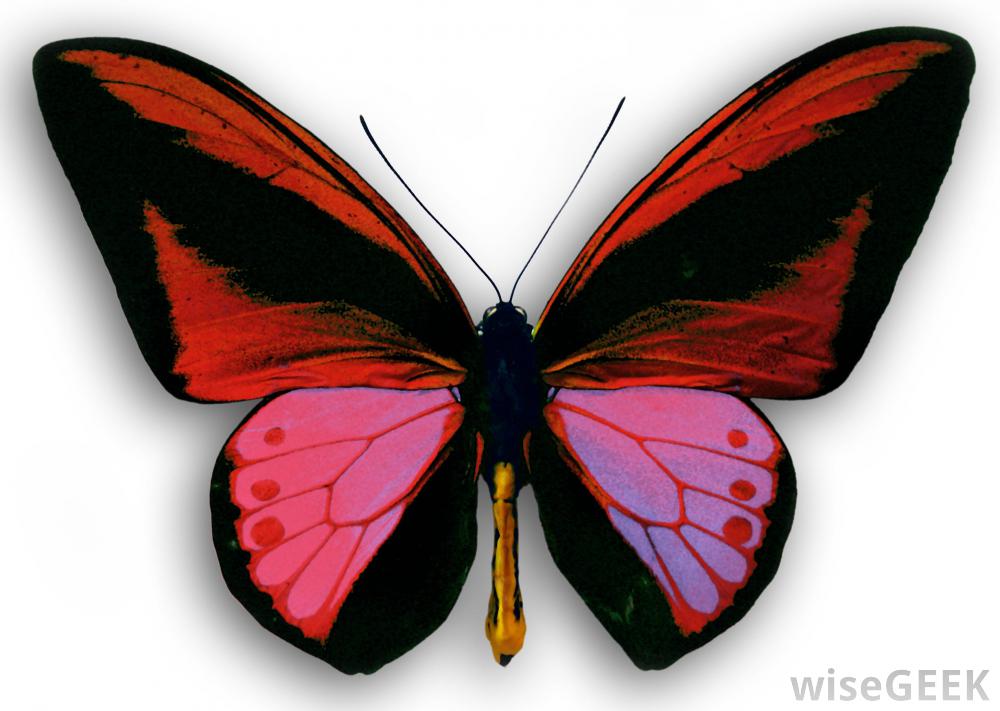 bug
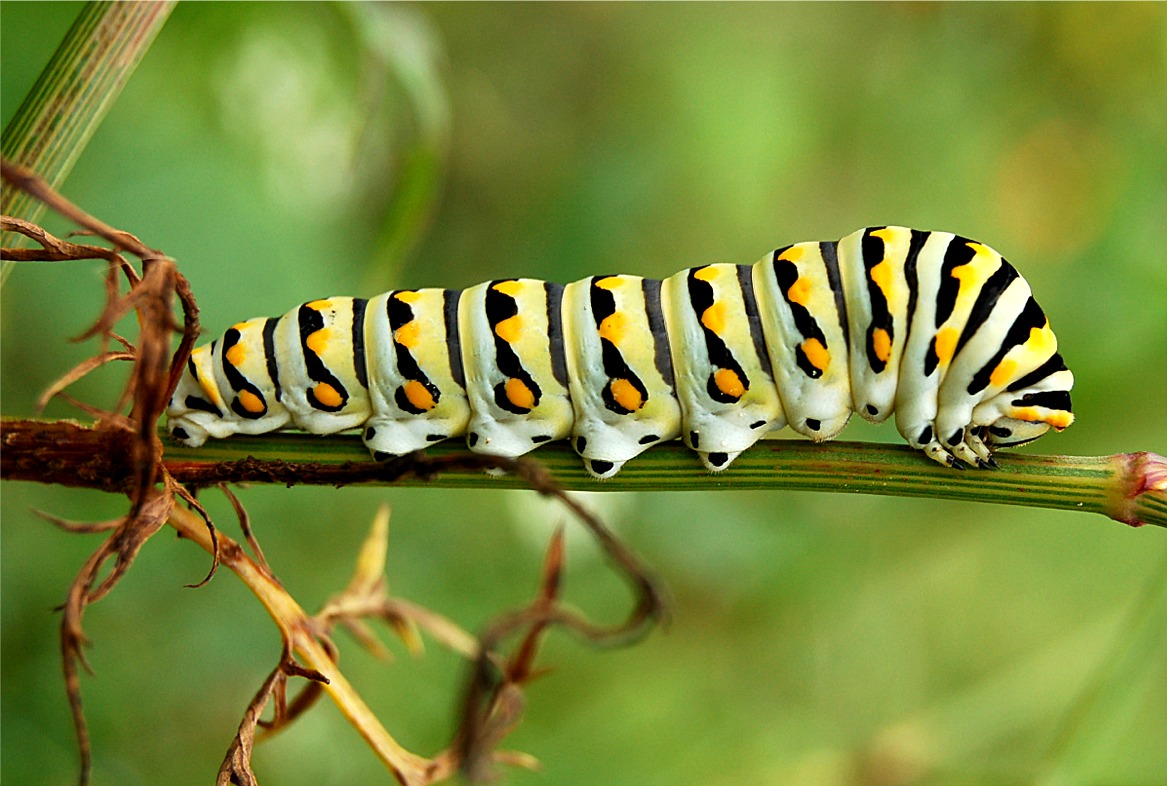 caterpillar
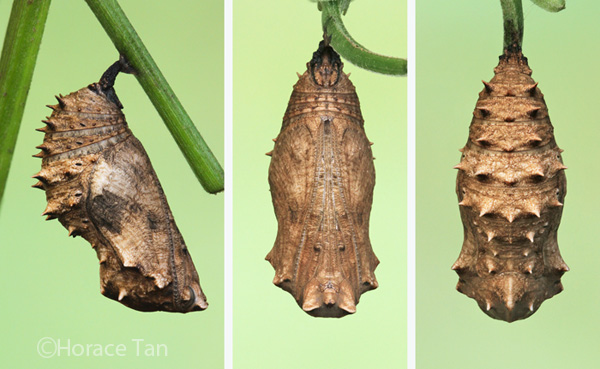 pupa
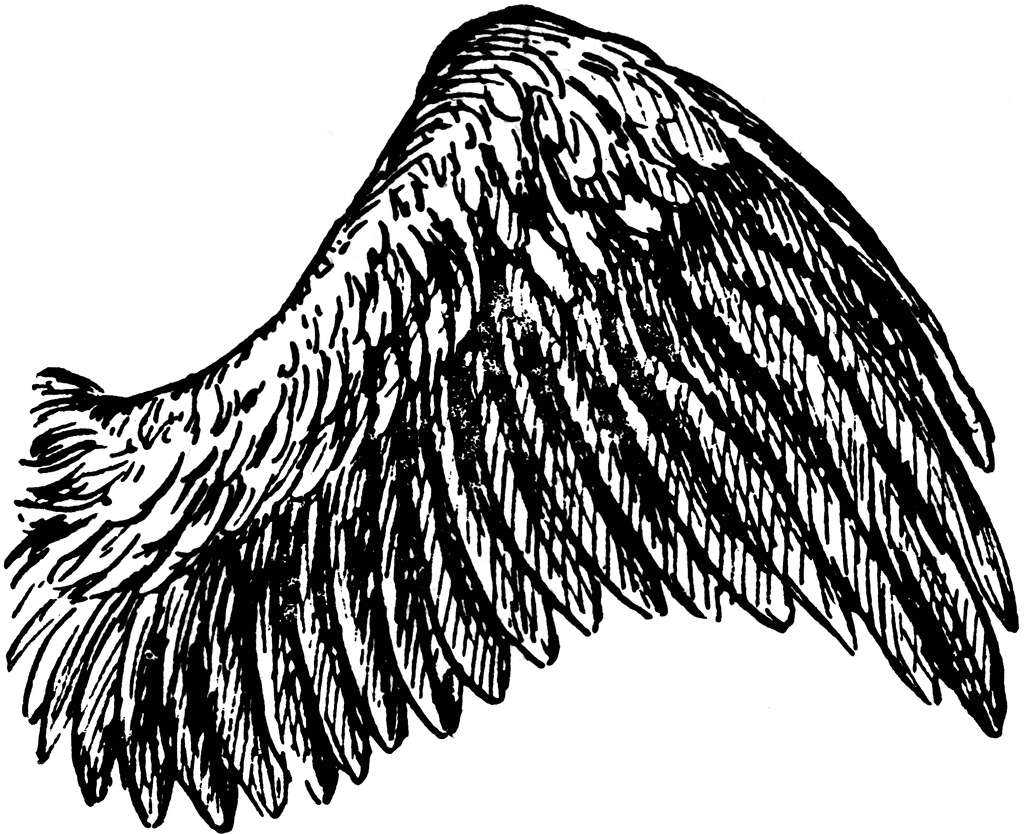 wing
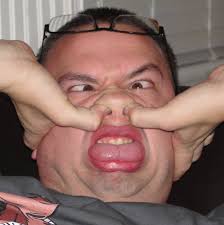 ugly
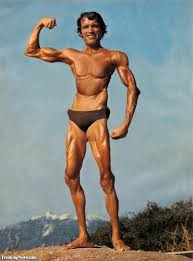 skinny
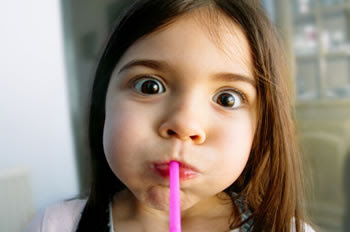 suck
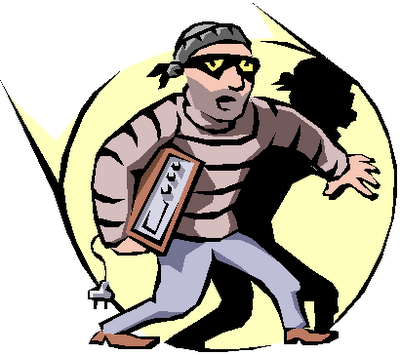 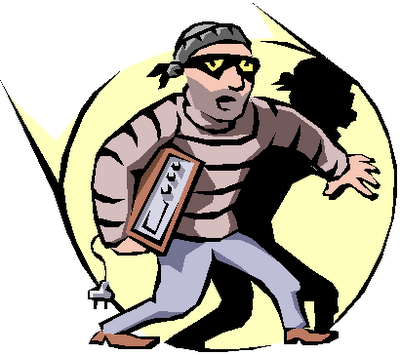 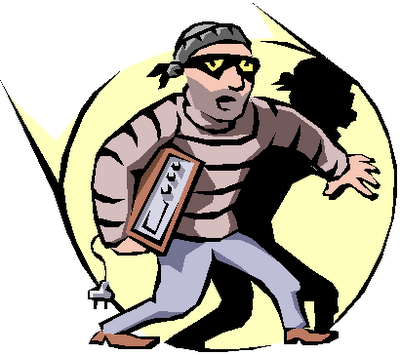 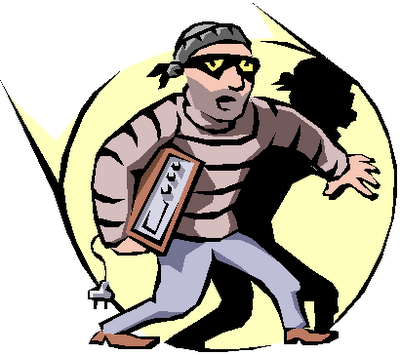 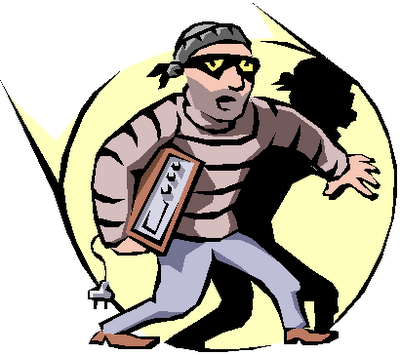 thieves
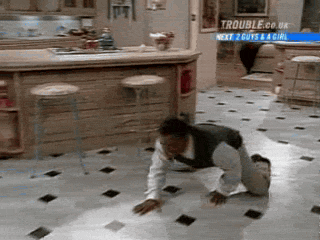 crawl
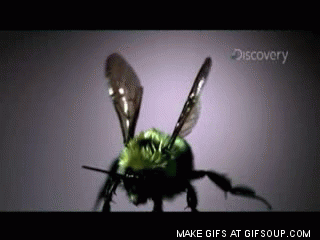 flutter
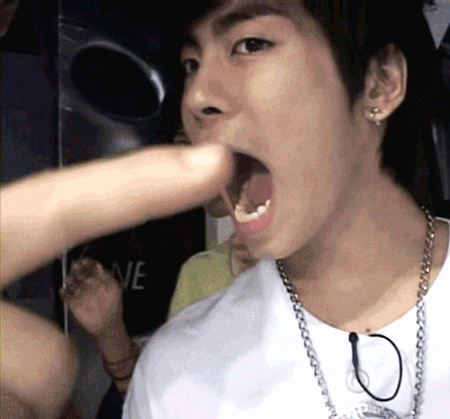 bite
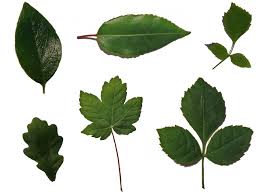 leaves
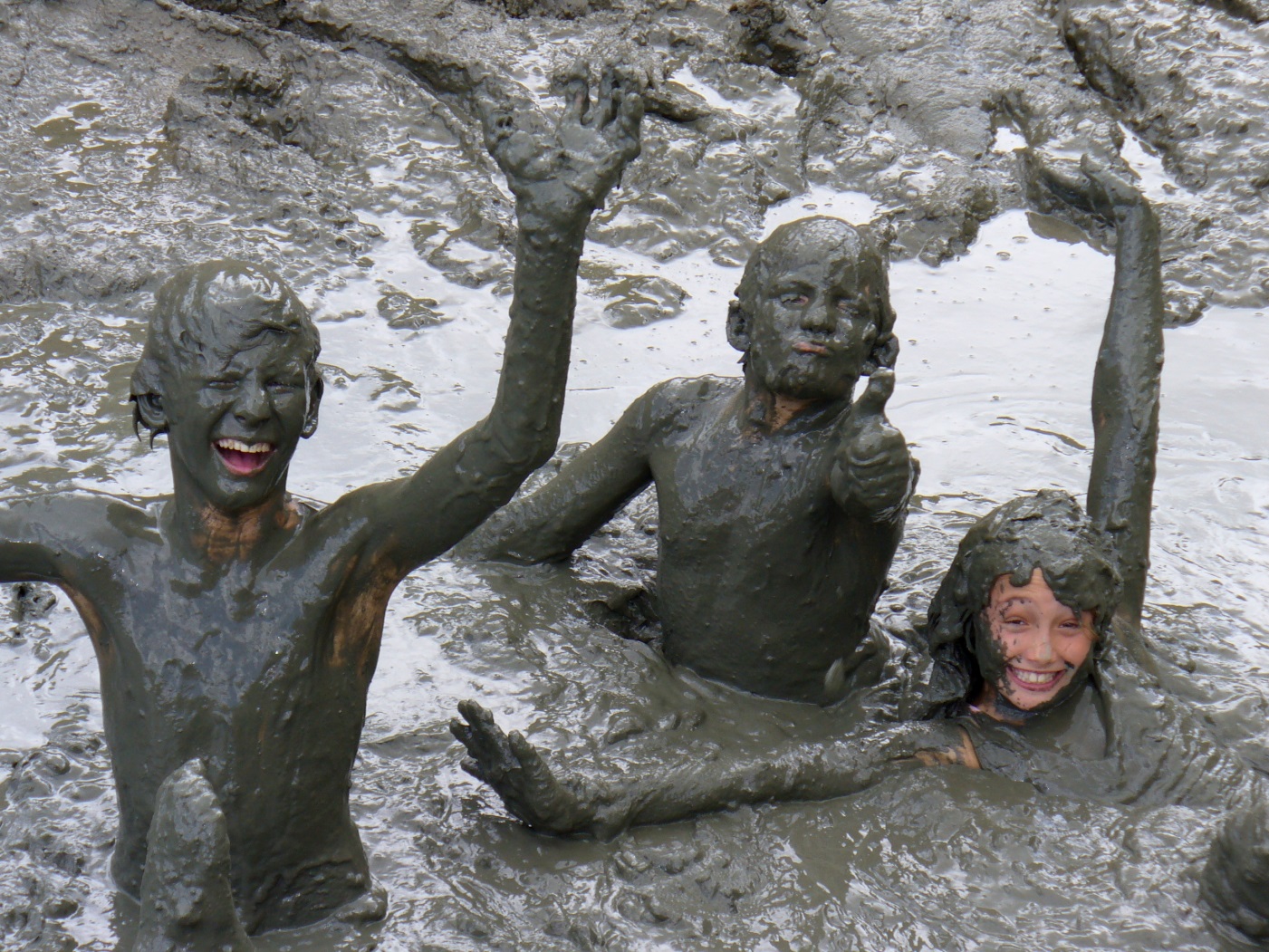 mud
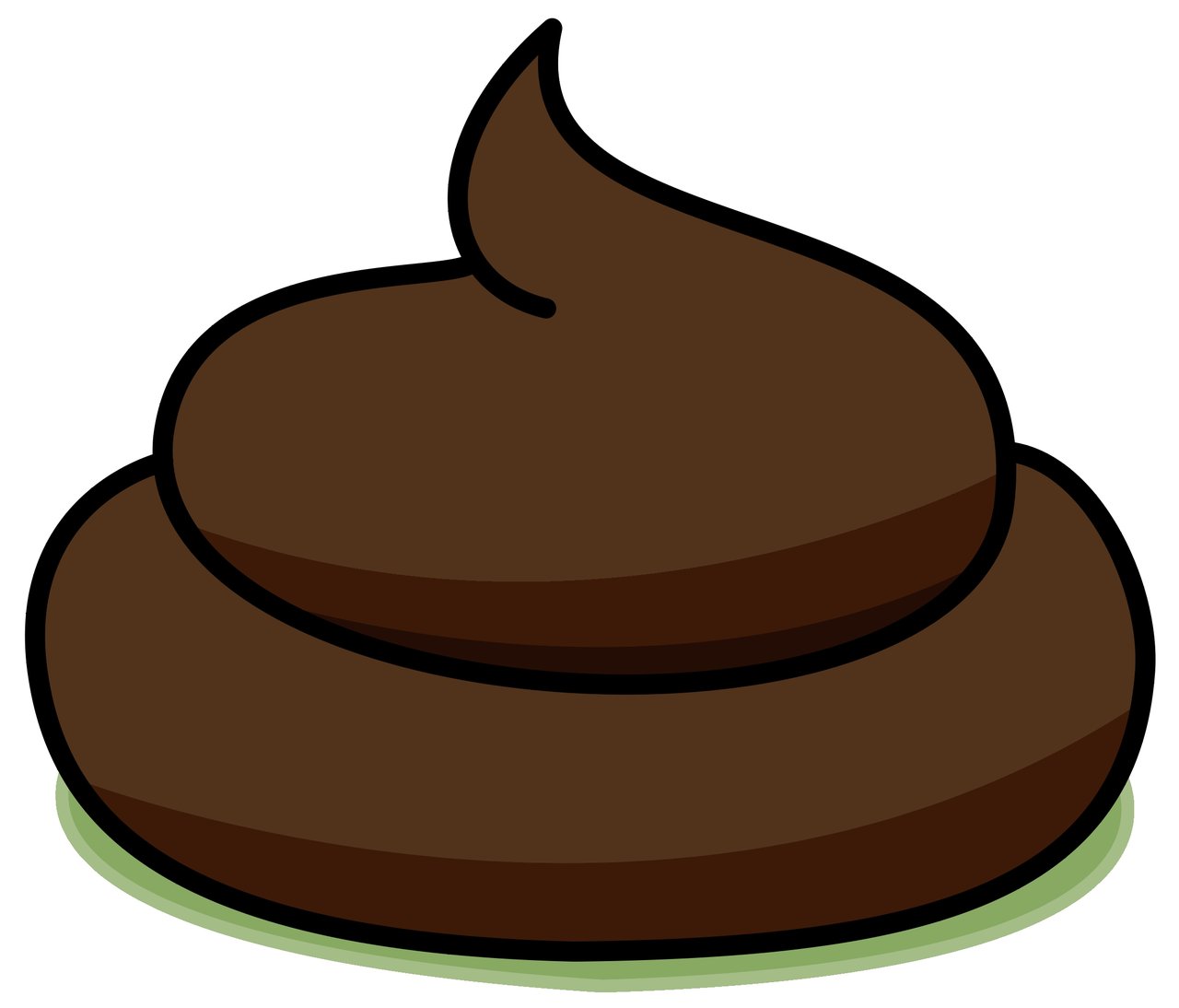 crud
Tic Tac Toe – Boys Vs. Girls
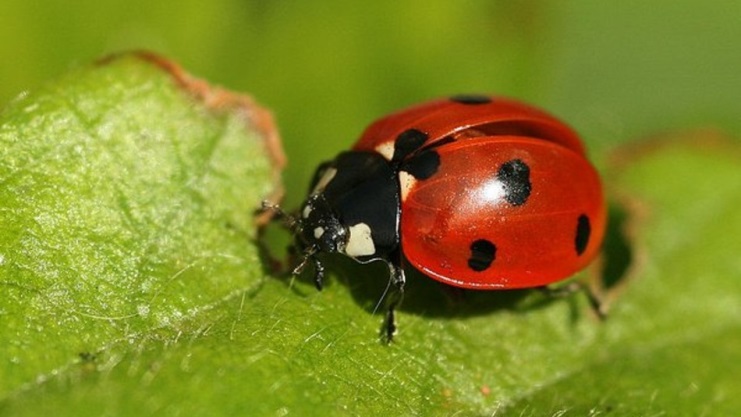 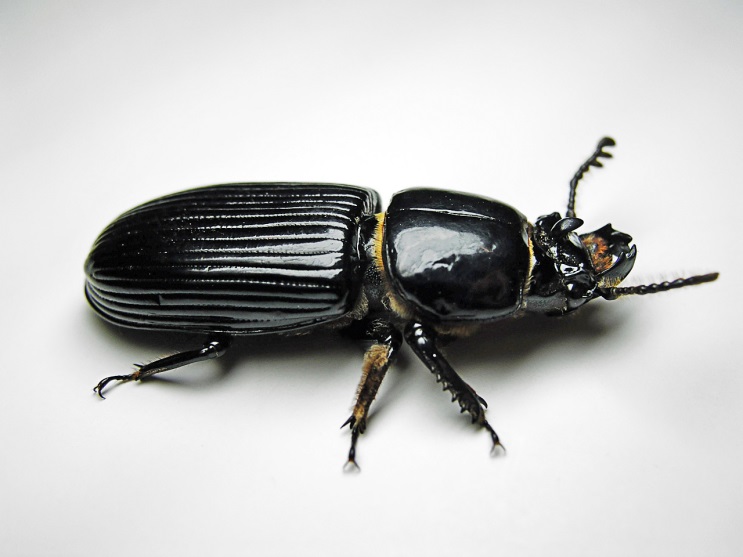 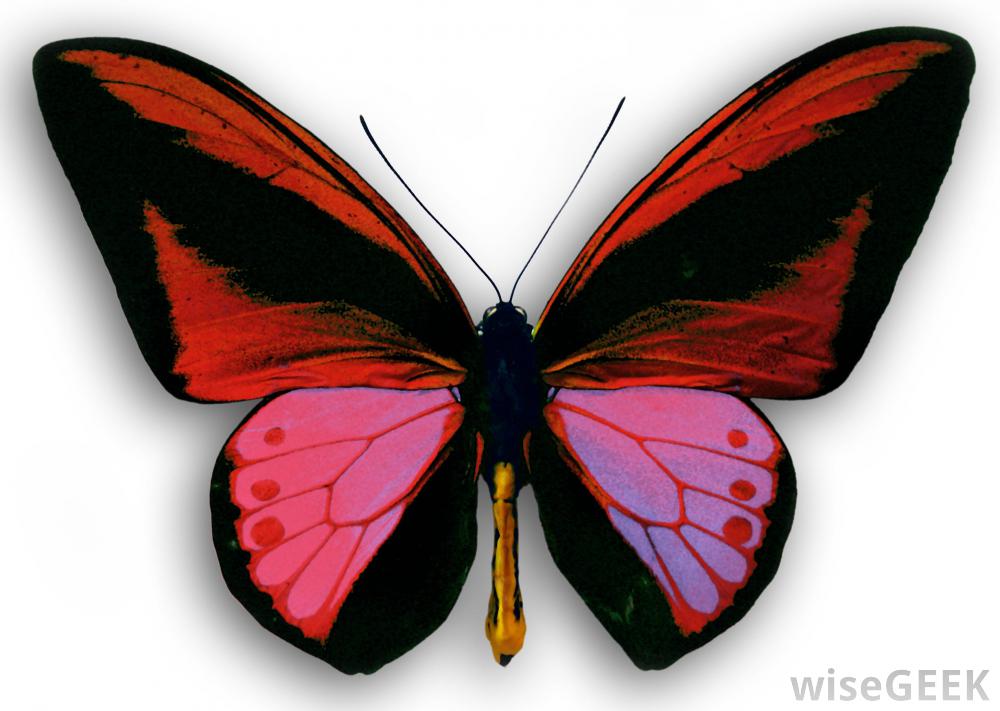 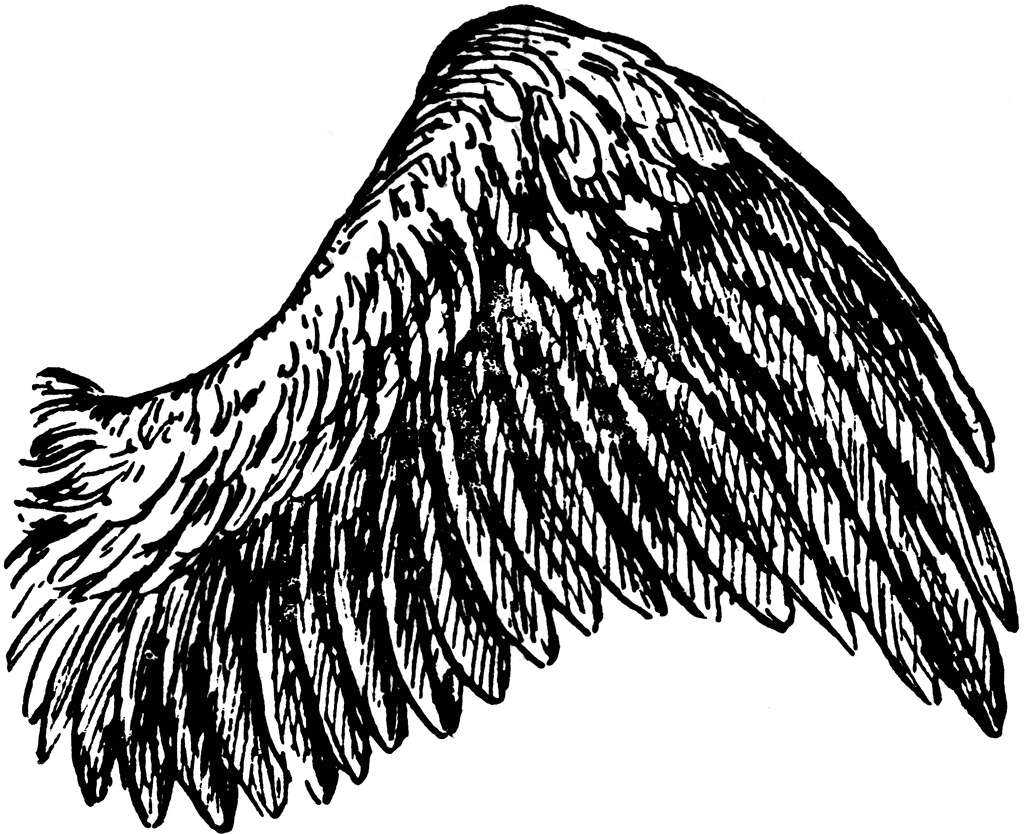 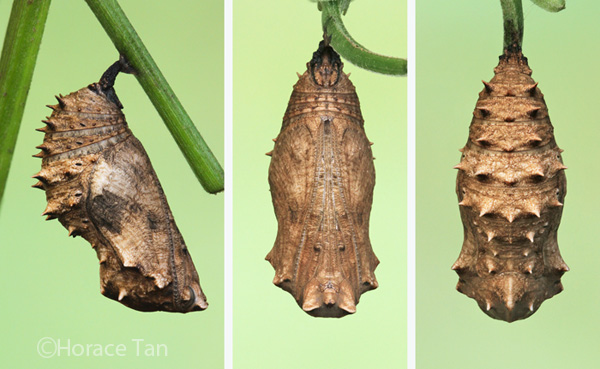 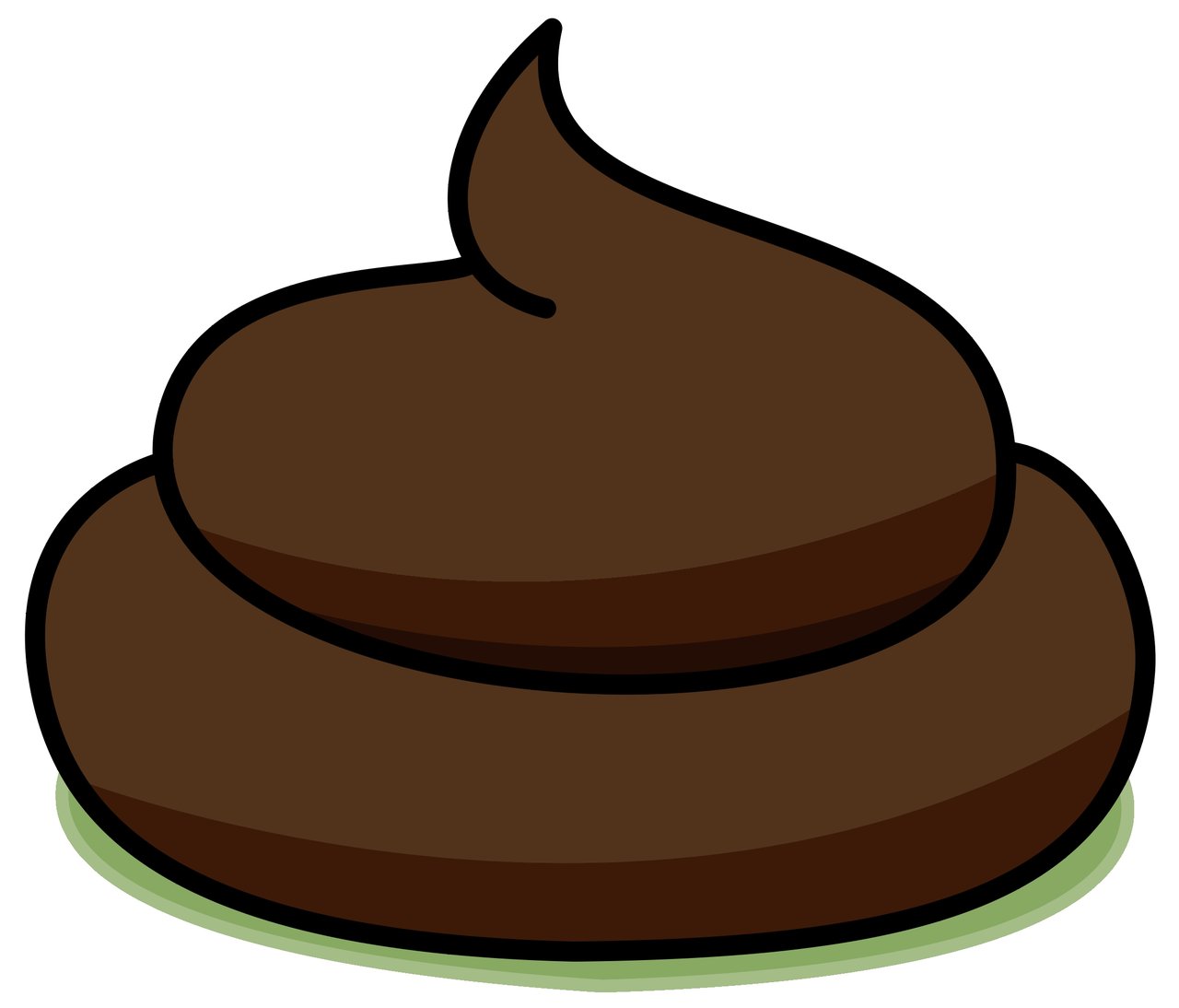 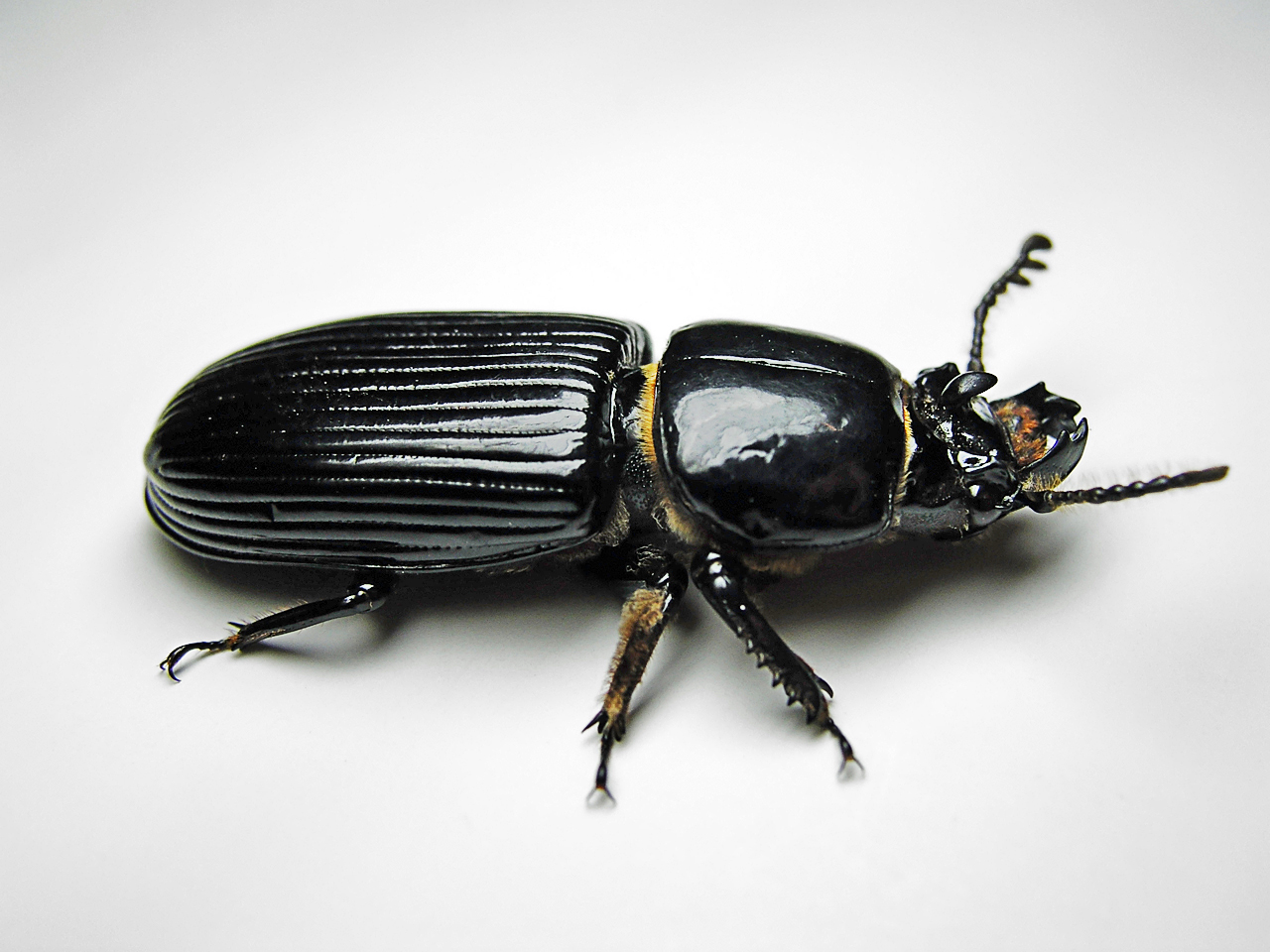 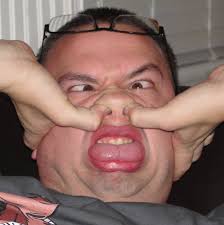 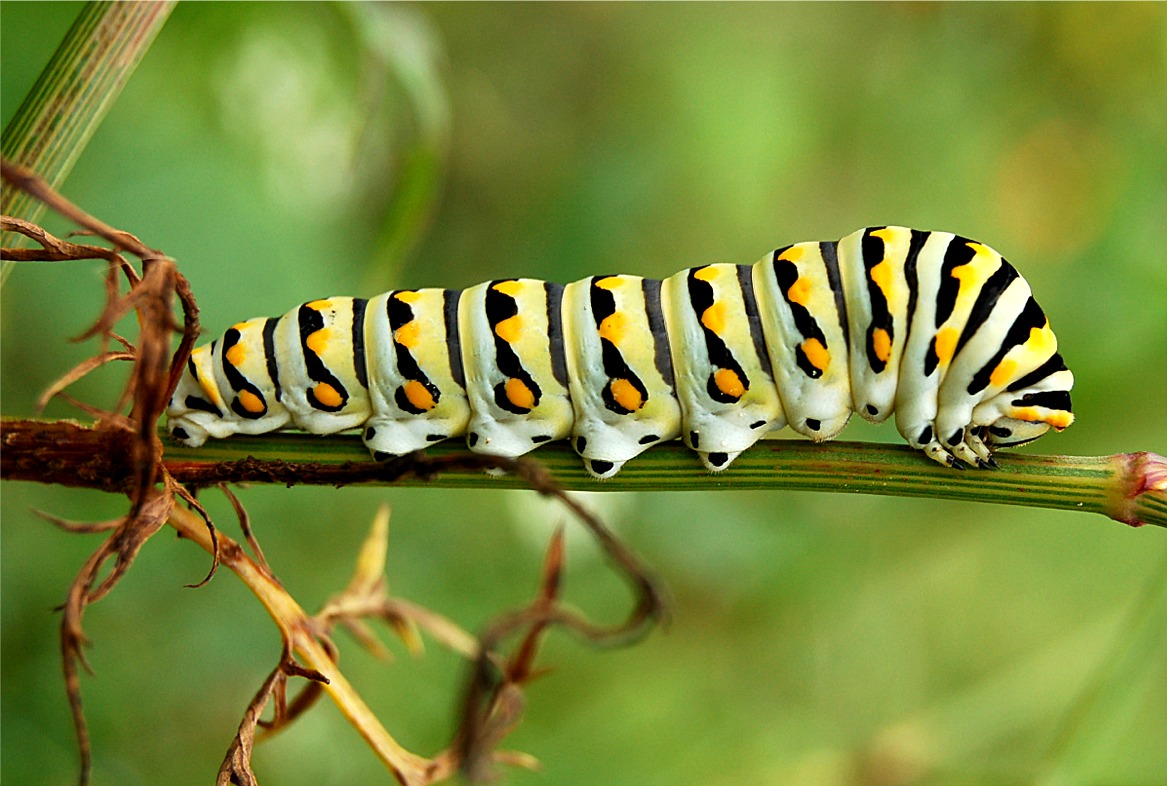 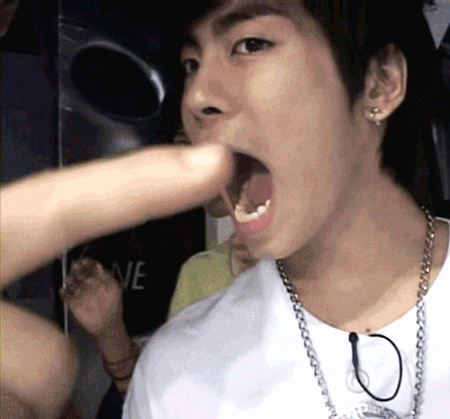 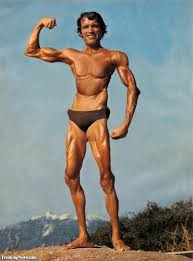 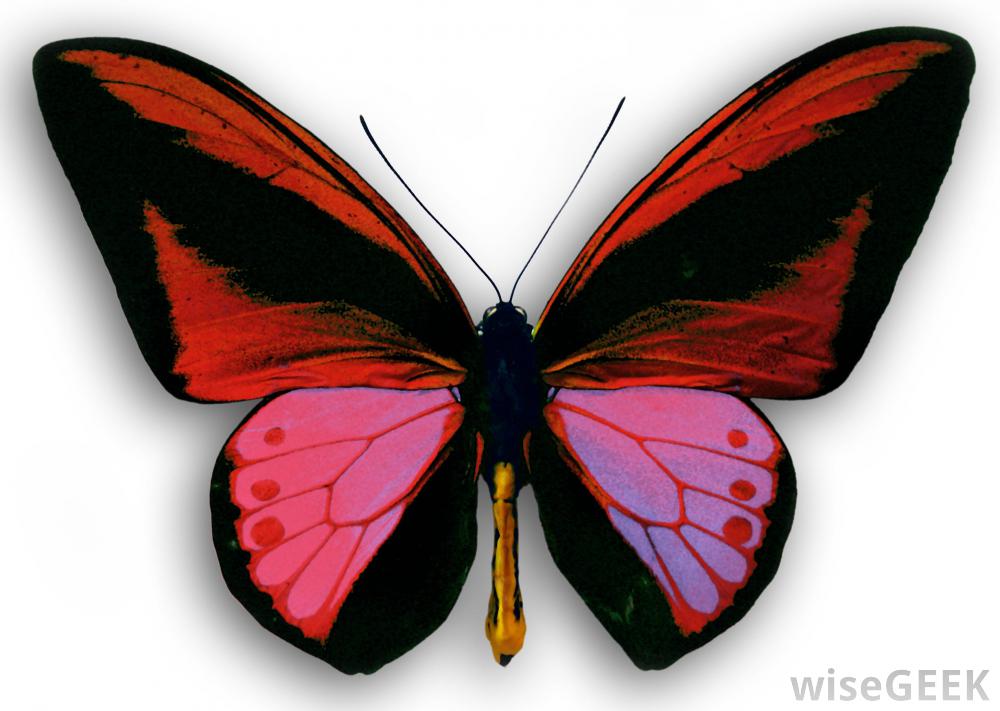 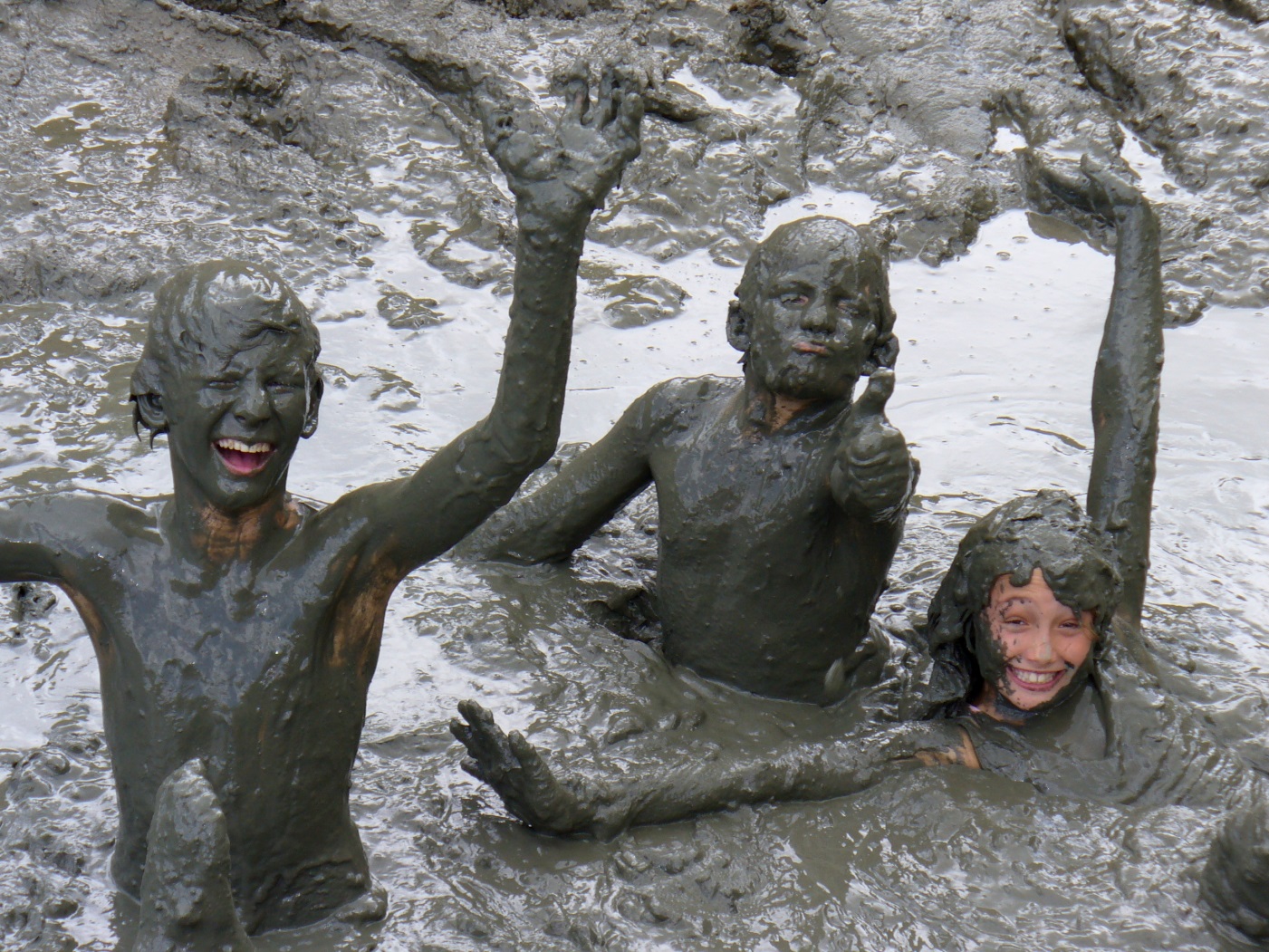 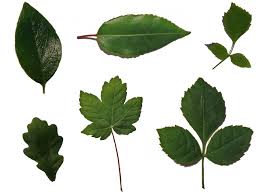 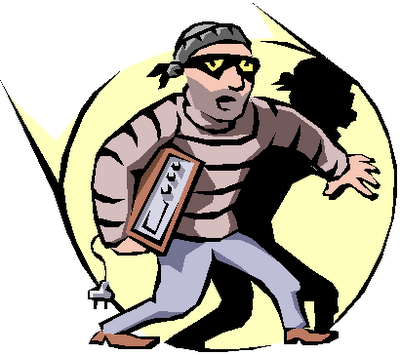 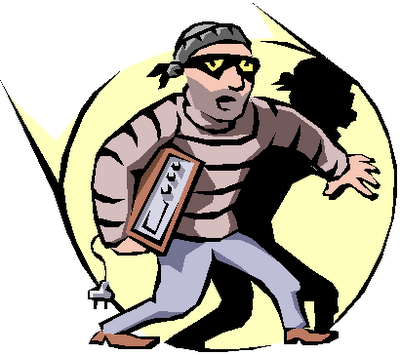 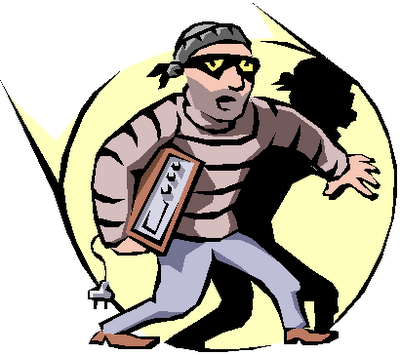 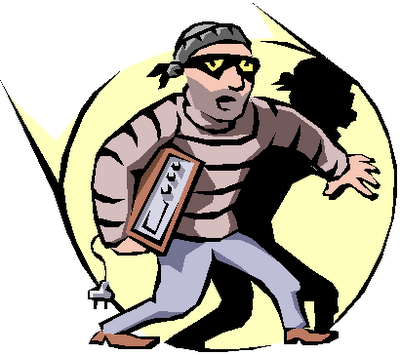 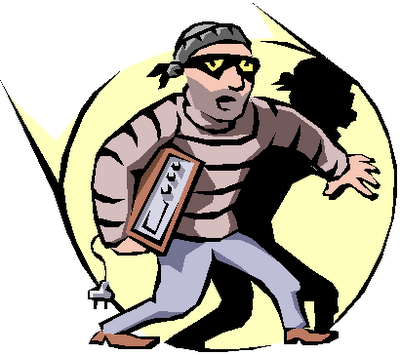 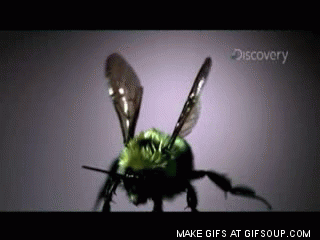 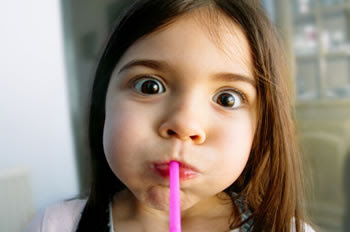 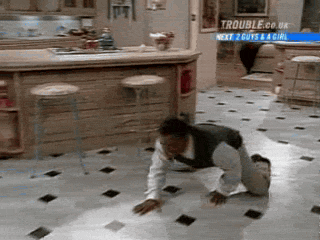 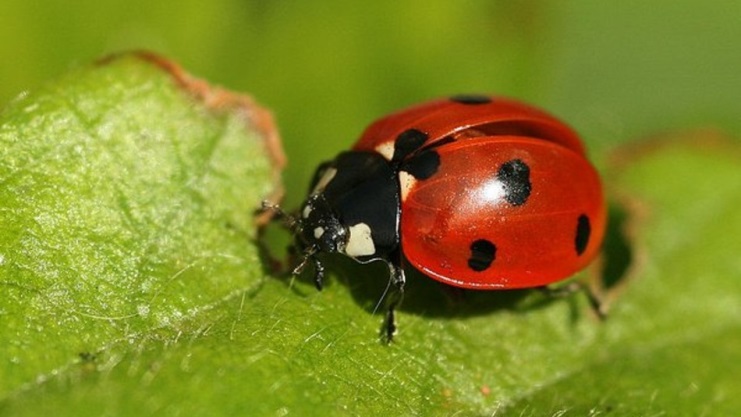 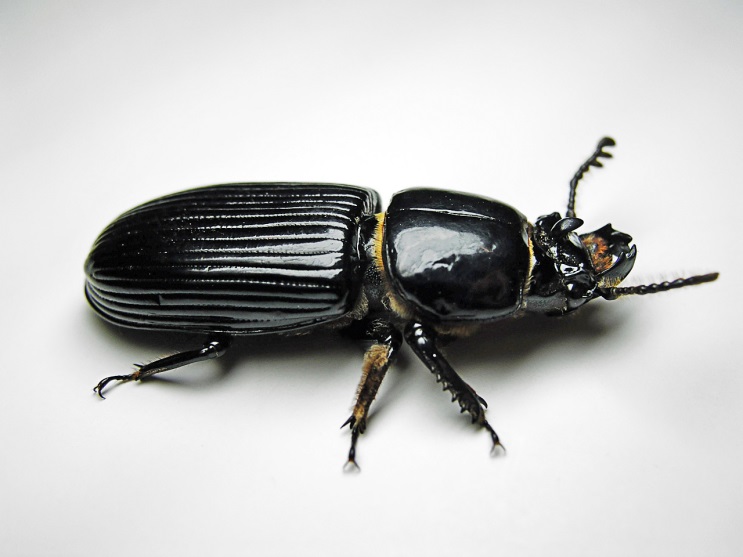 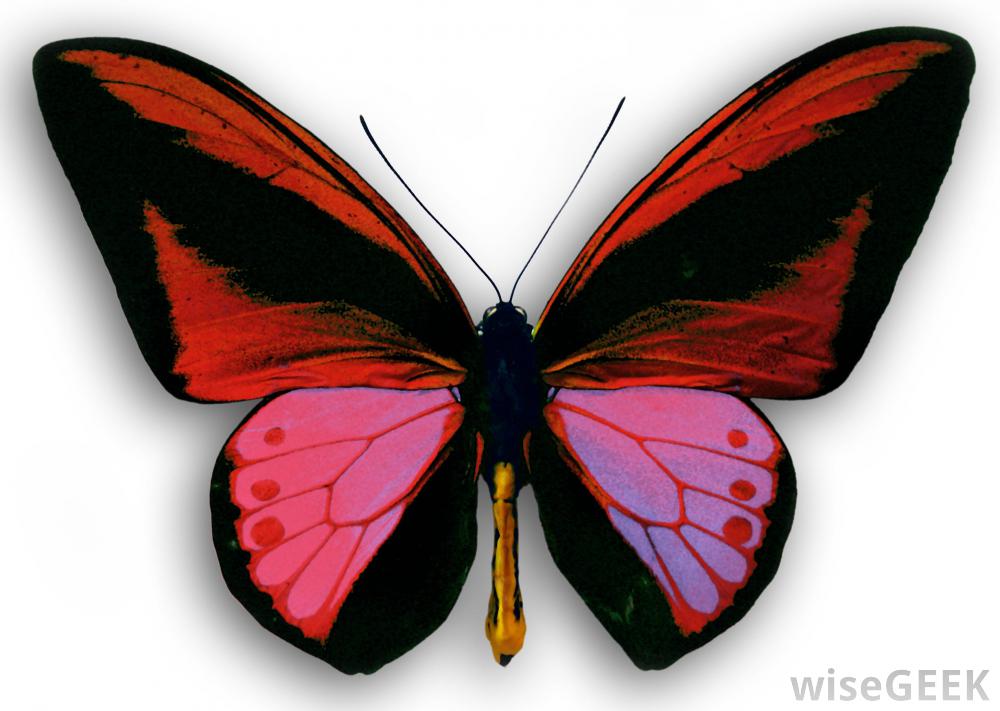 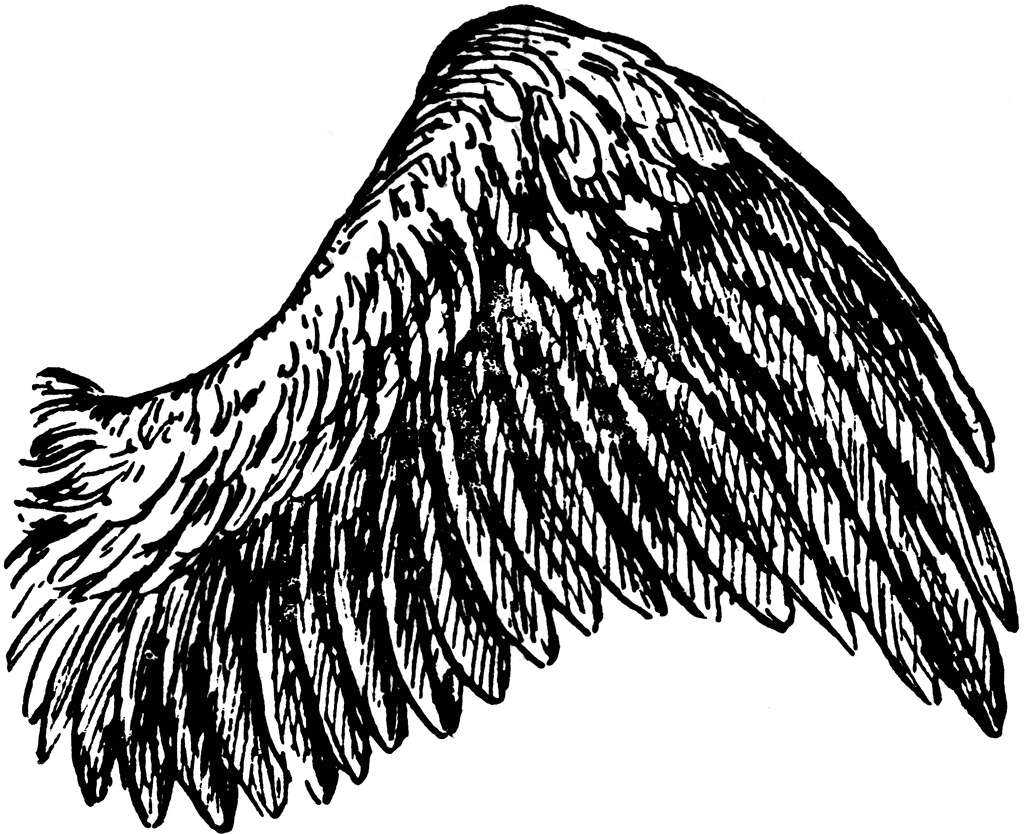 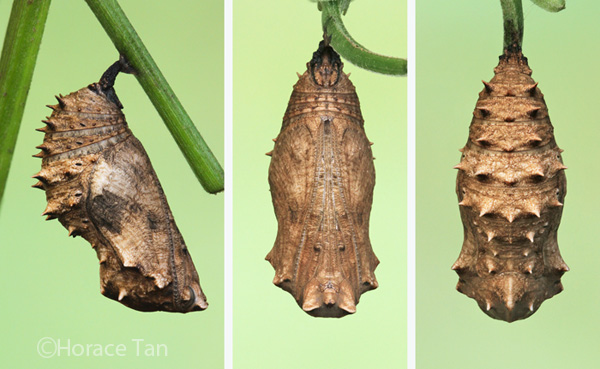 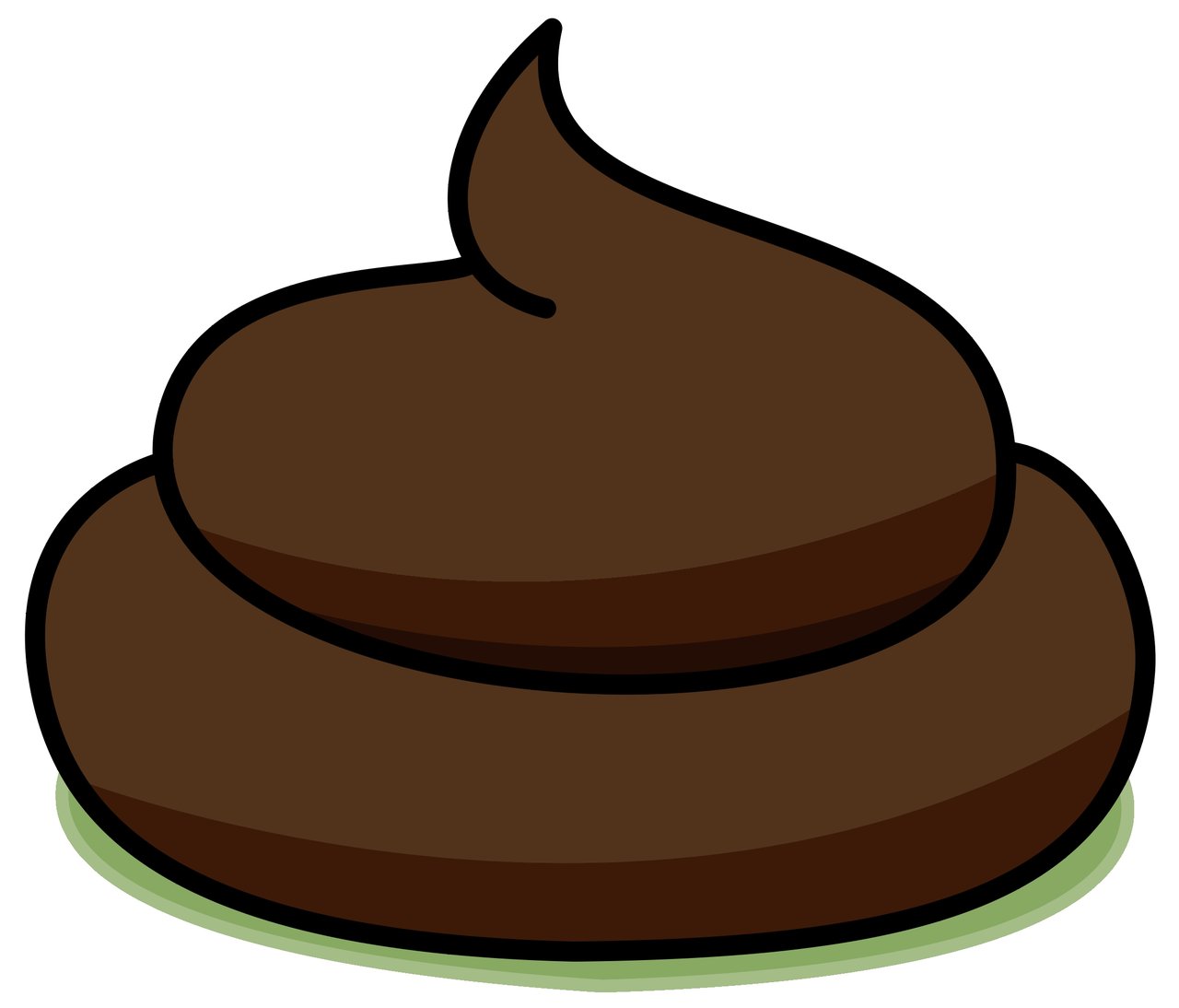 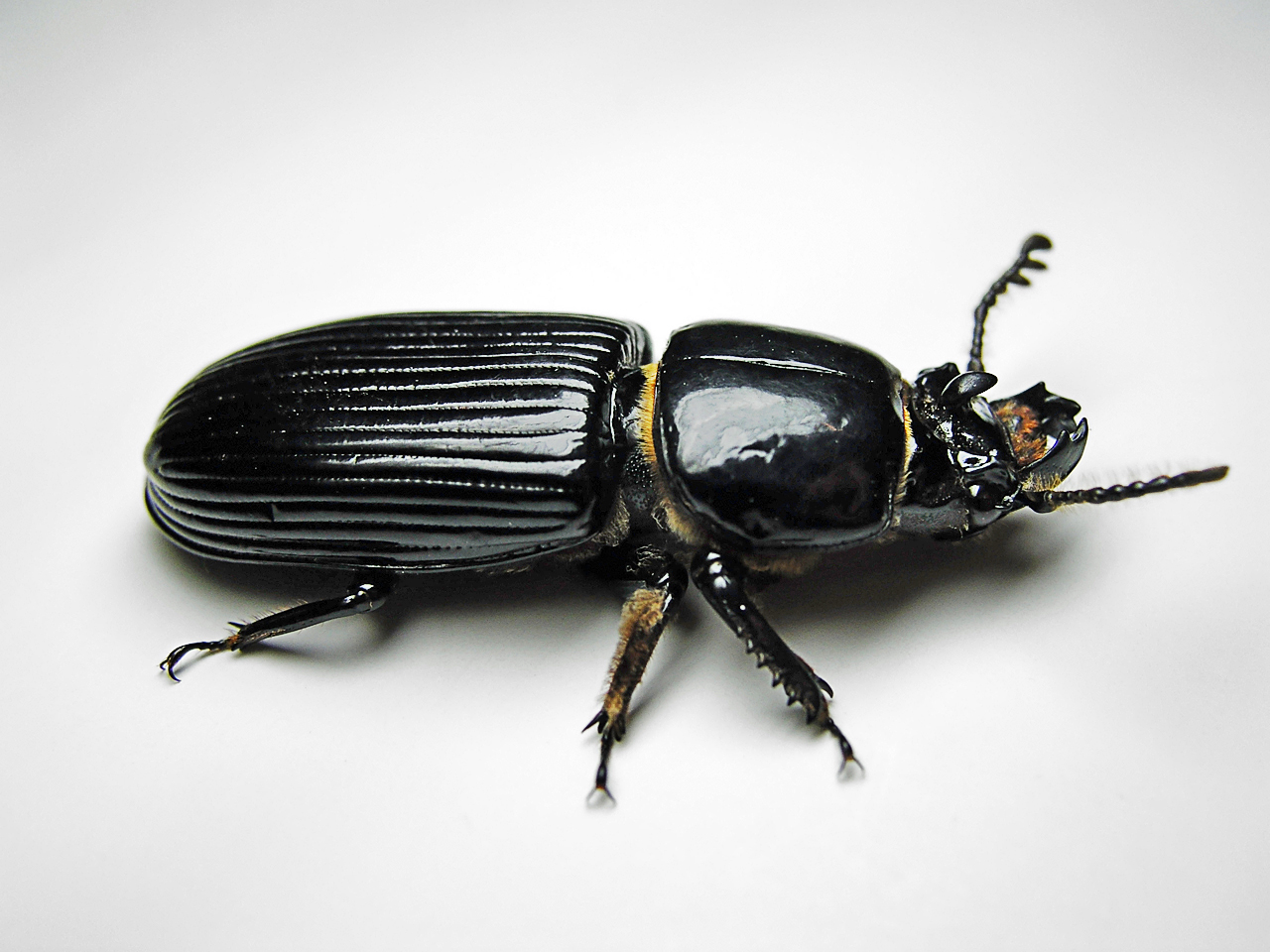 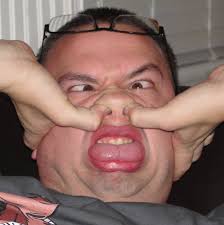 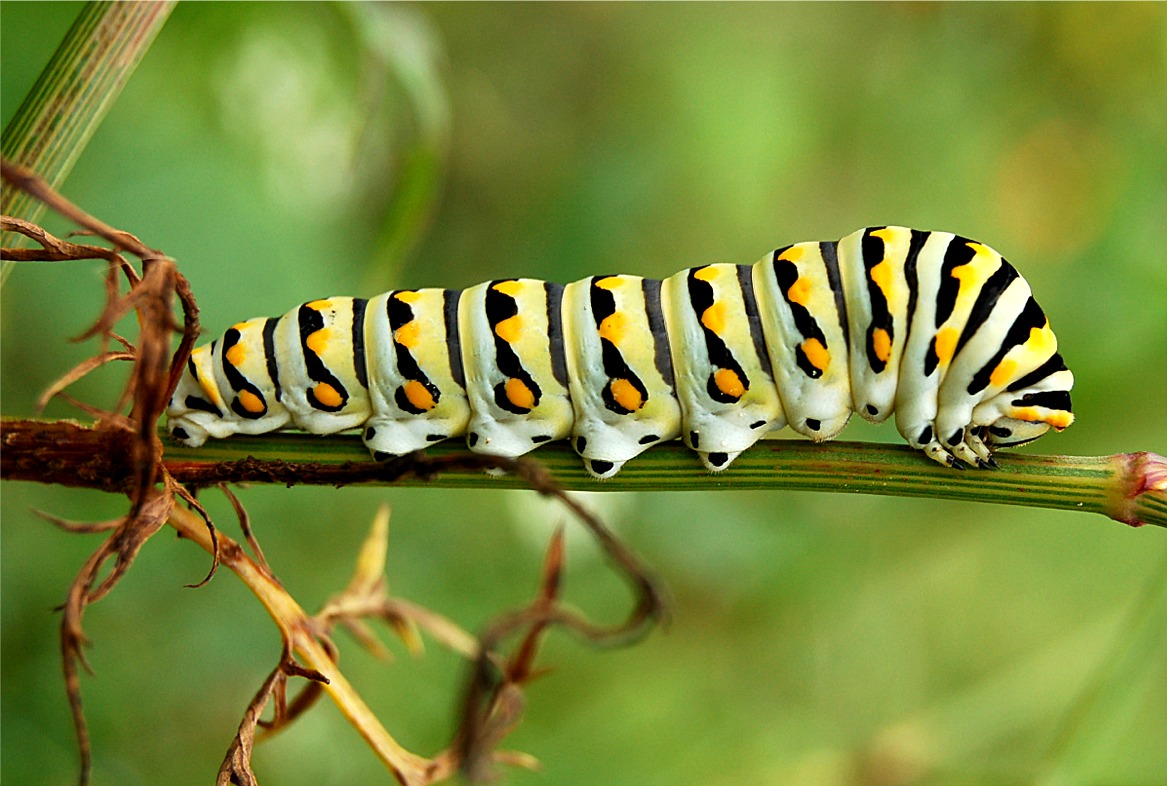 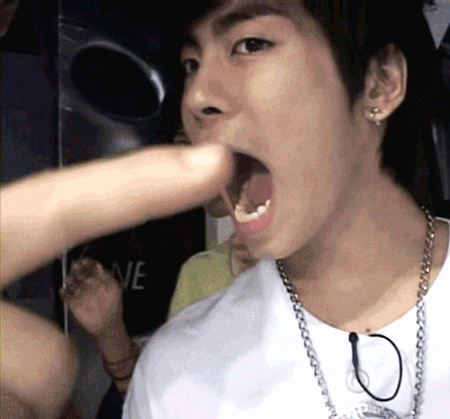 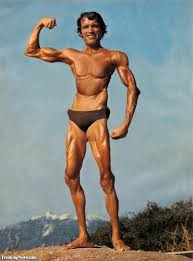 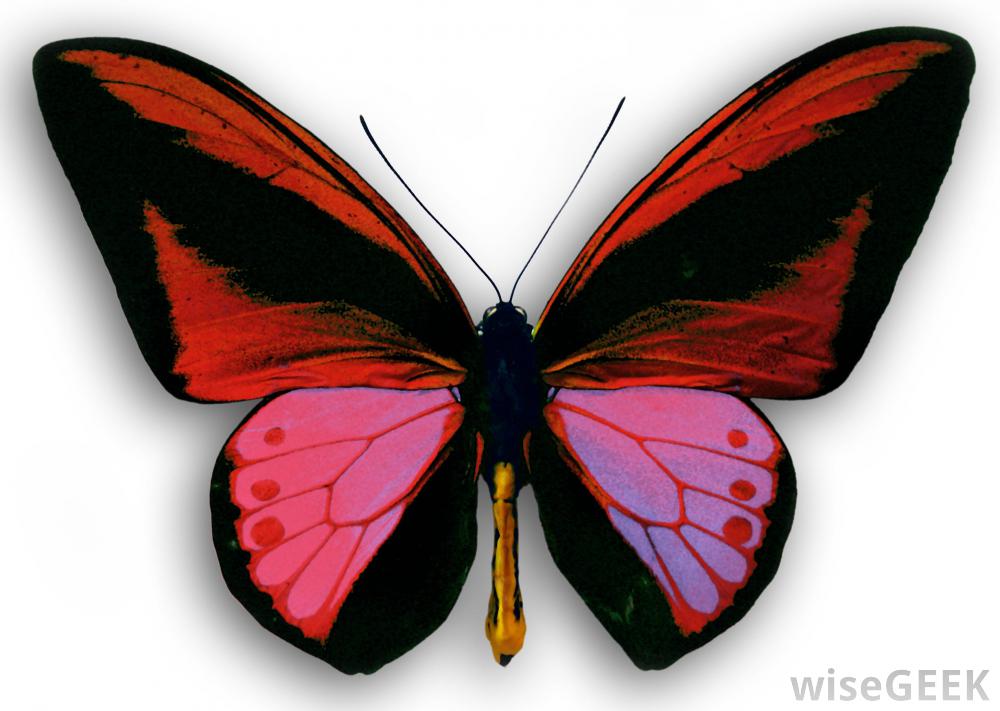 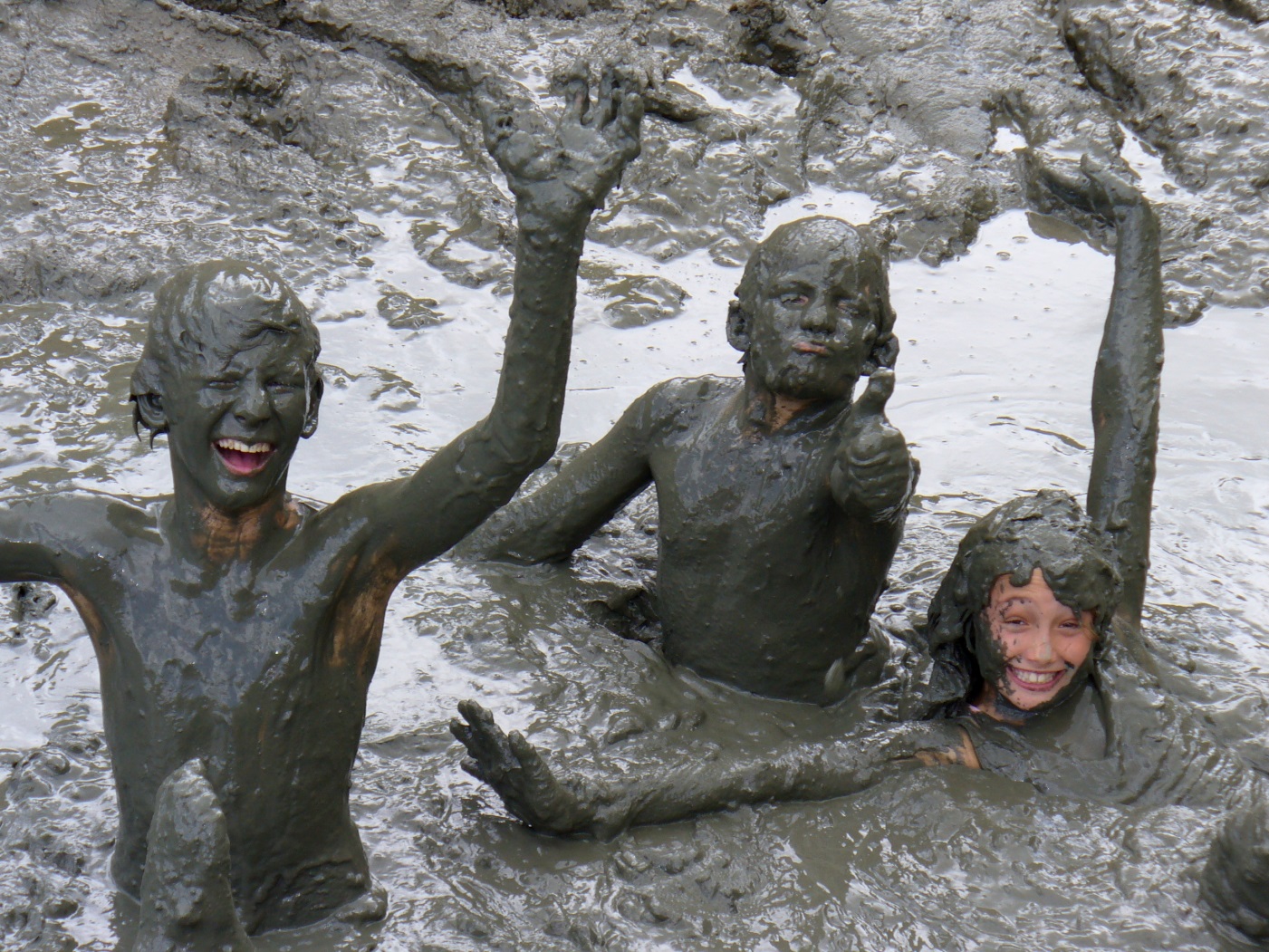 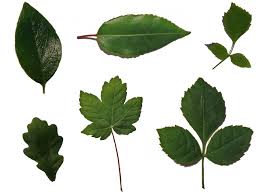 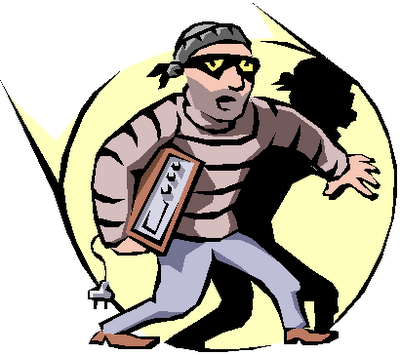 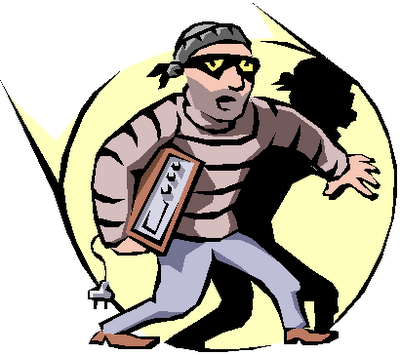 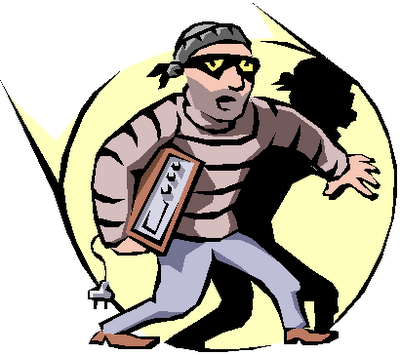 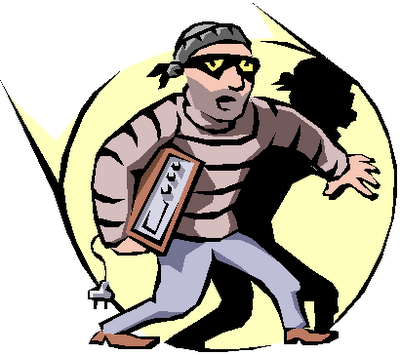 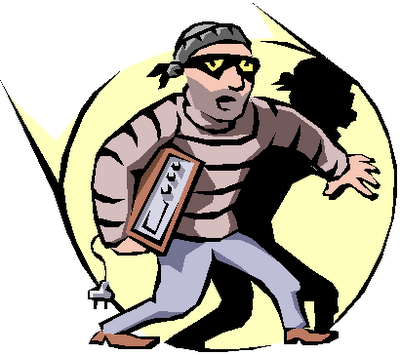 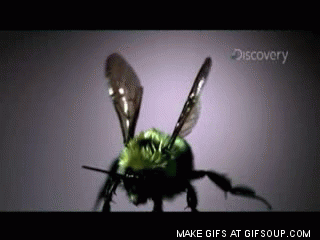 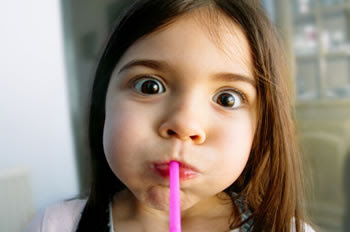 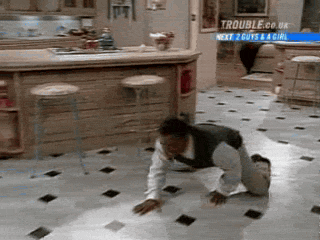 Make a sentence!
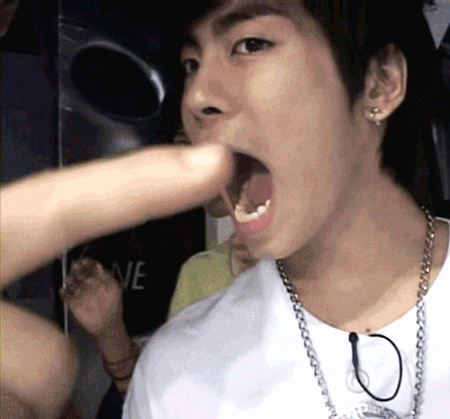 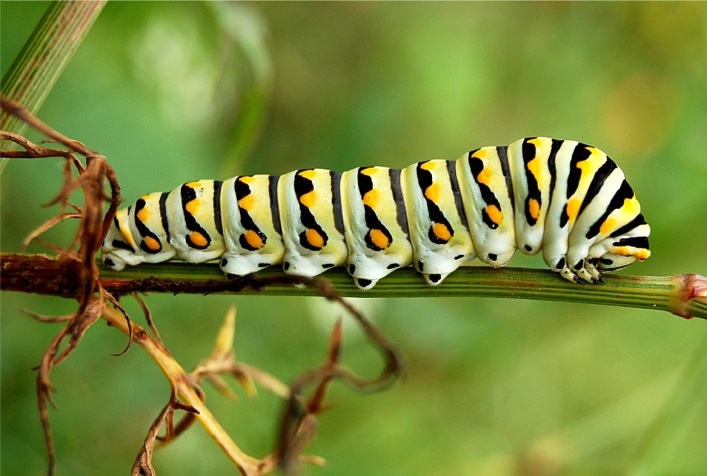 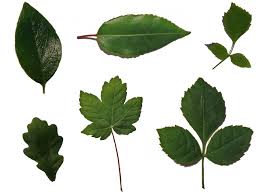 Make a sentence!
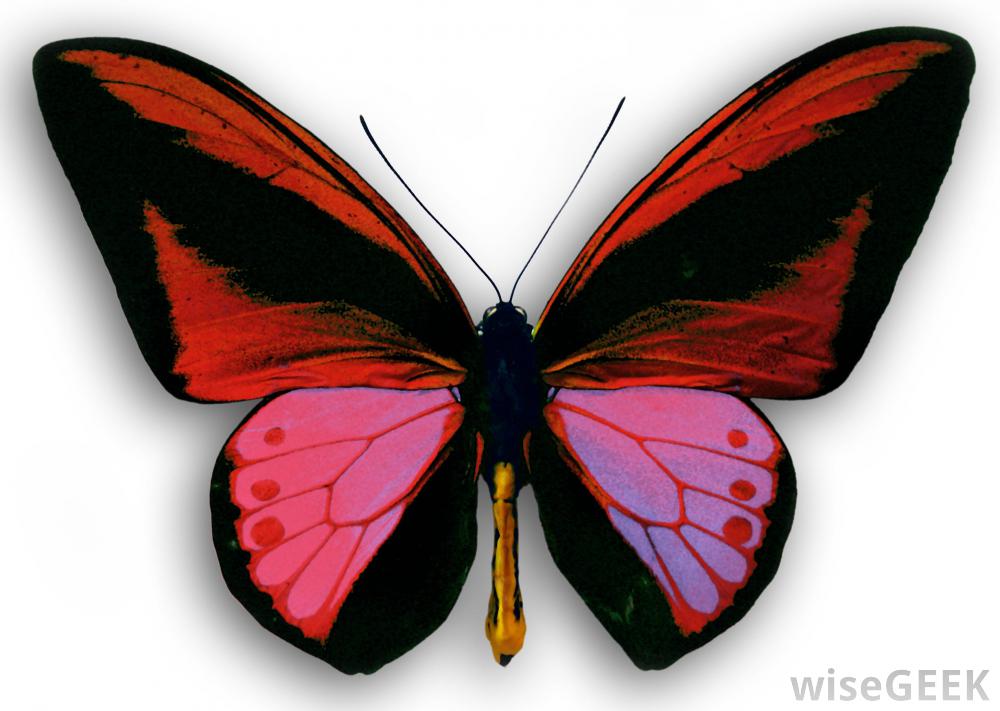 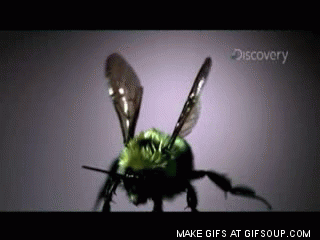 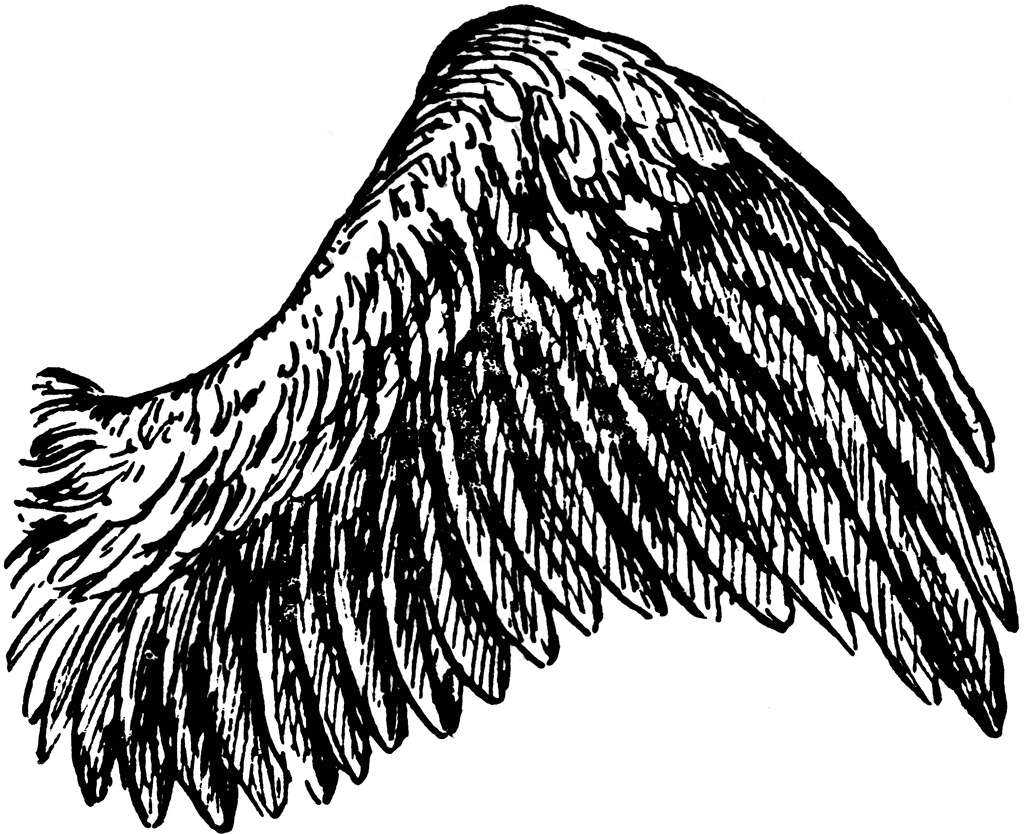 Make a sentence!
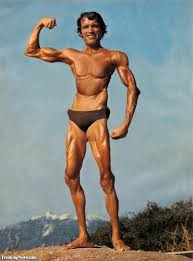 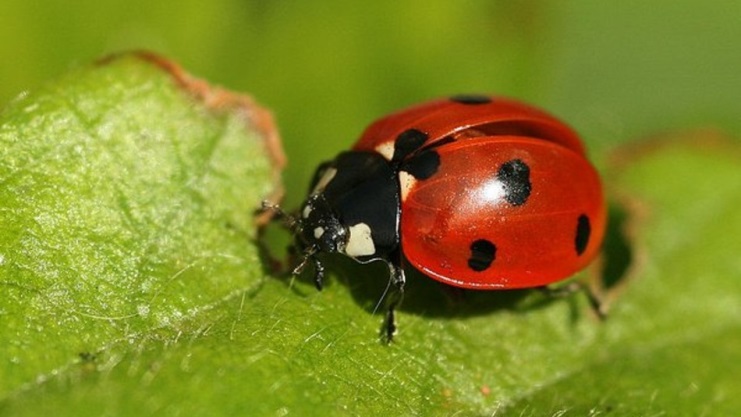 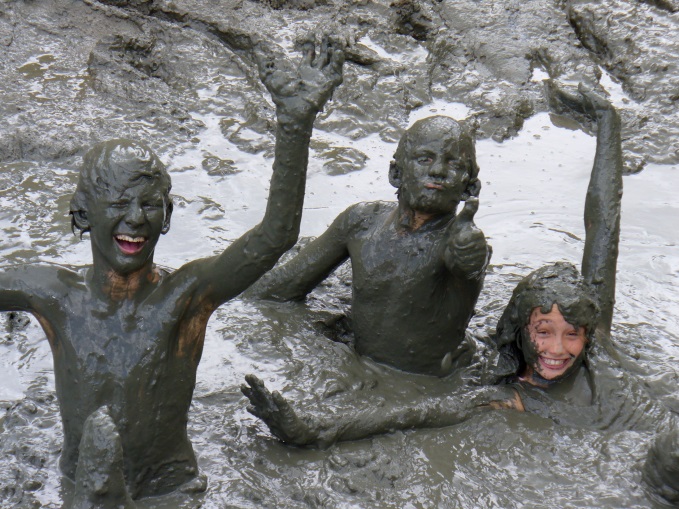 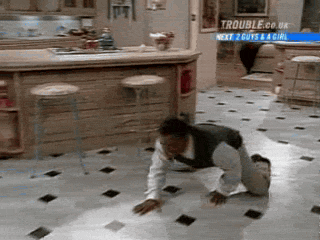 Make a sentence!
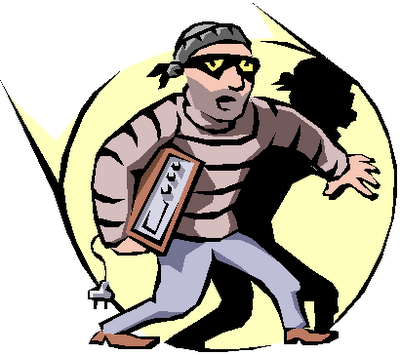 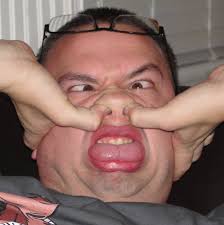 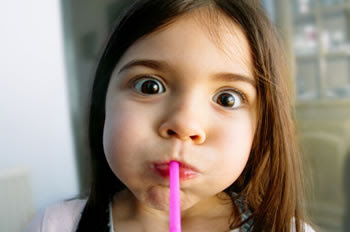 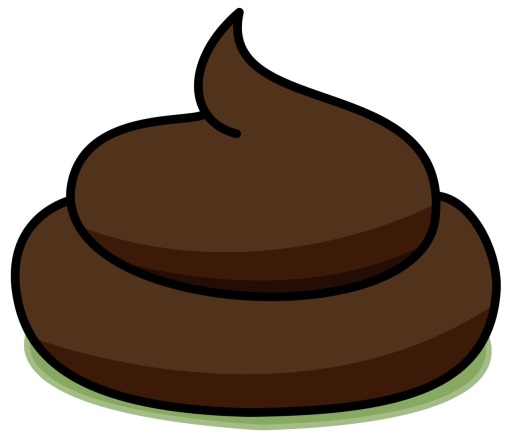 Make a story!
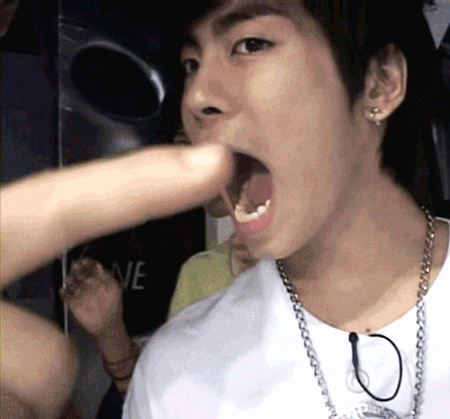 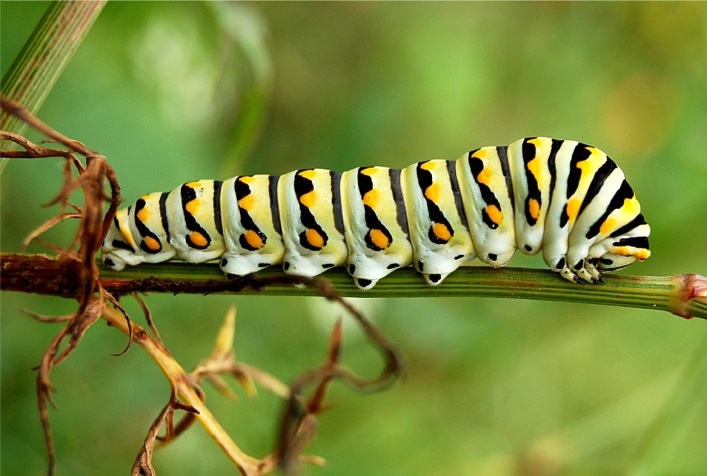 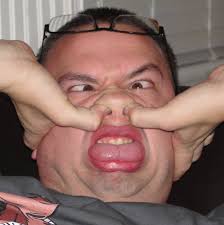 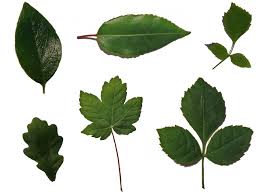 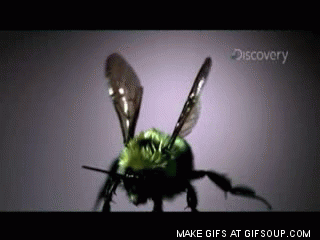 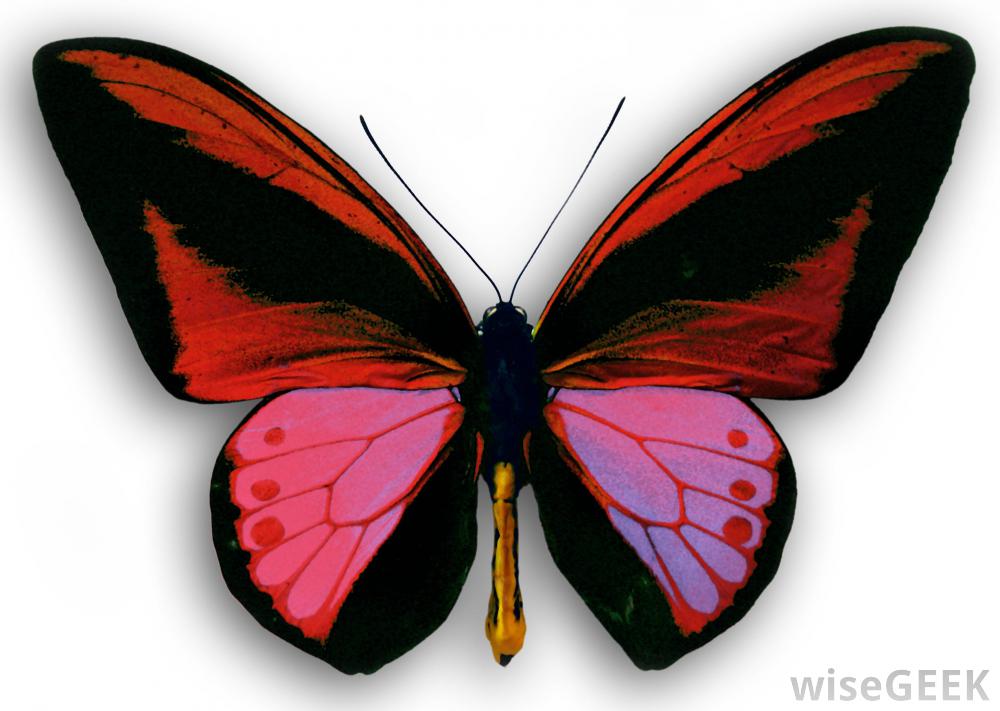